PTUJ
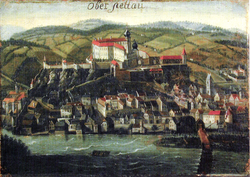 Leta 1687
LEGA
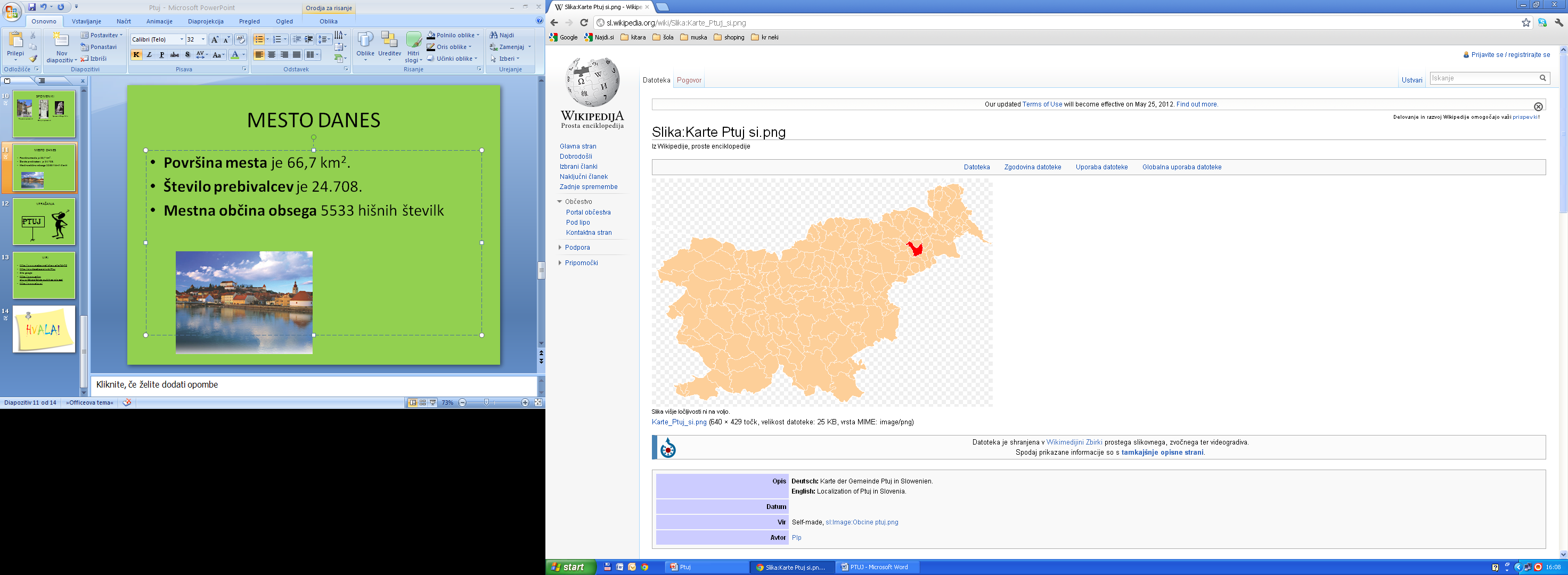 NASTANEK GRBA
Od 1237 do oktobra leta 1400 poenostavljal:
 - 1237: sv. Jurij na konju - pečat
- 1380: sv. Jurij, lesena plastika s križem na prsih - pečat
- 1486: sv. Jurij brez konja ubija zmaja
- 1551: kamniti grb iz mestnih Ogrskih vrat
- 1555: sodni meč mestnega sodnika z upodobitvijo sv. Jurija
 - 1567: opis grba: grbovno polje je bele barve z vrisanim rdečim križem
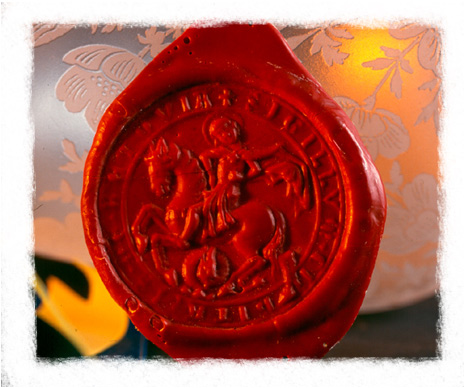 PTUJSKI GRB
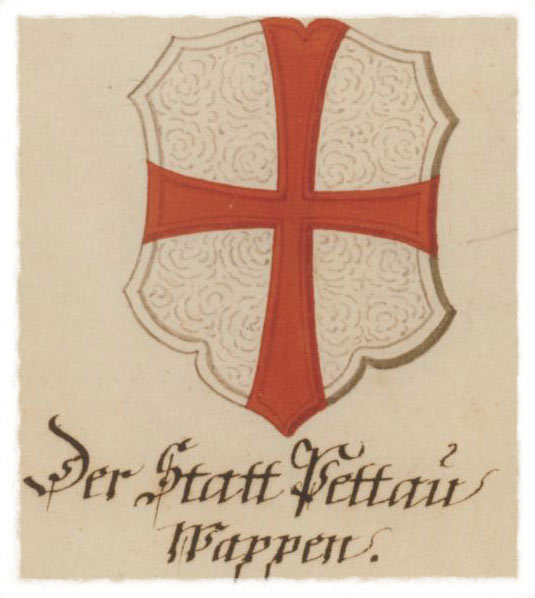 IME
Iz leta 103
Cesar Trajan
Iz naselja naredil mesto
Colonia Ulpia Traiana Poetovio
Latinsko ime
Poetovio = Ptuj
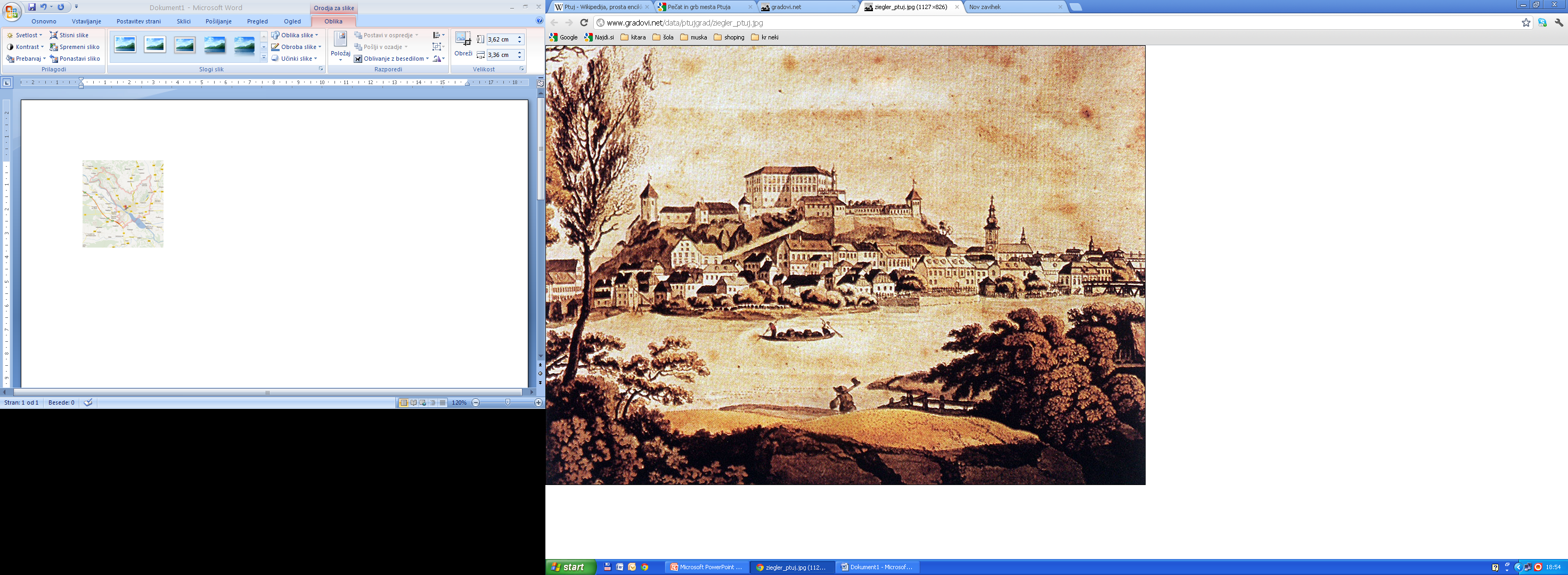 POSELITEV MESTA
Kamena doba
Pozna železna doba – Kelti
Rimljani – v 1. stol. mesto naselili na desnem bregu Drave;kasneje tudi levega
V času Rimljanov večji od Londona in Dunaja
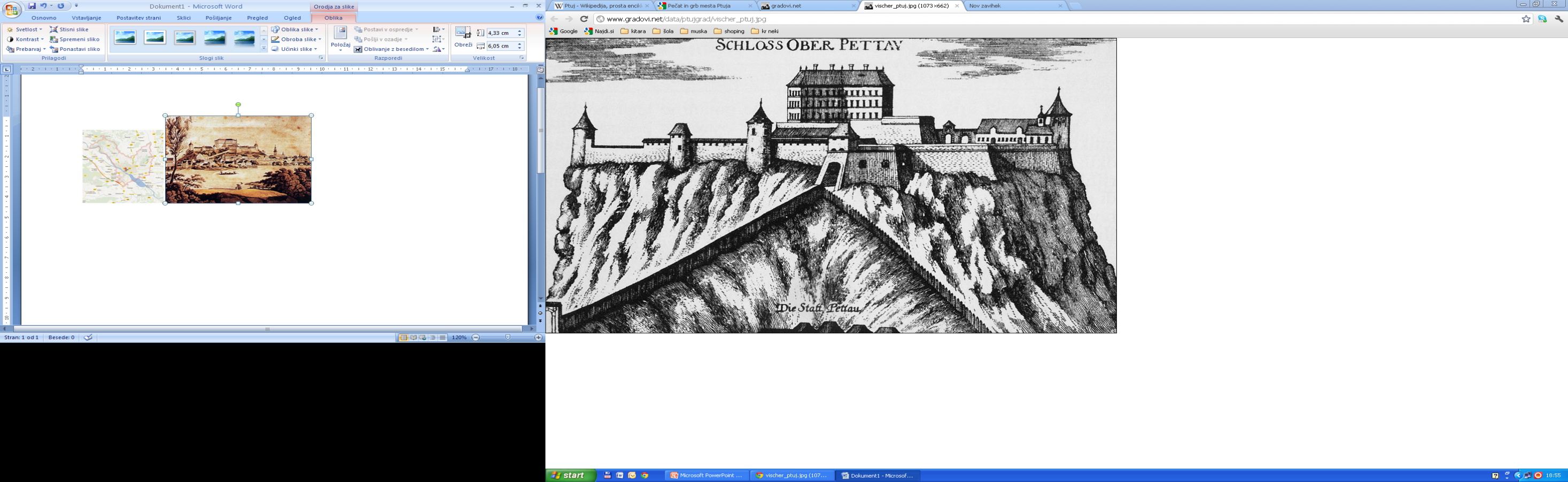 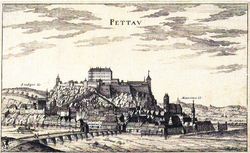 KURENTI
ARHEOLOŠKE NAJDBE
Bronasti novec rimskega cesarja Nerona
 Srebrna sponka z vidno ornamentiko
 Kamnite sekire
 ...
GLINENA POSODA
Najdišče: na grajskem griču
POMEMBNE STAVBE
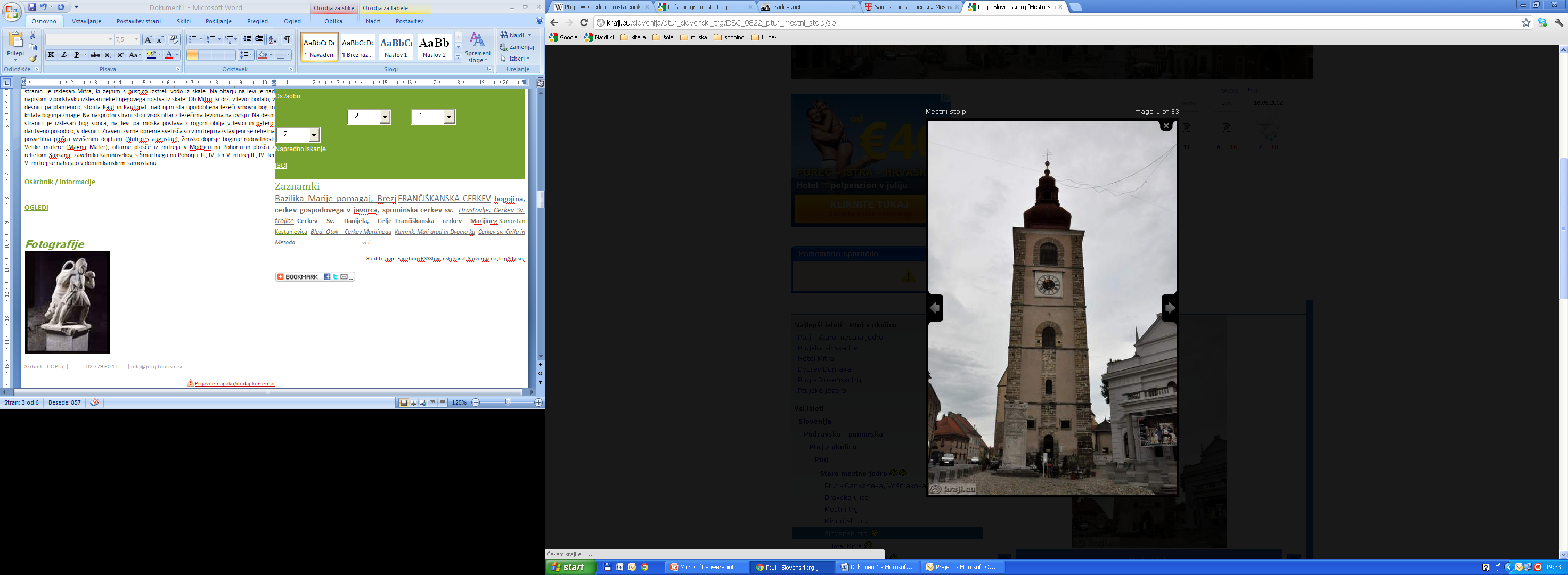 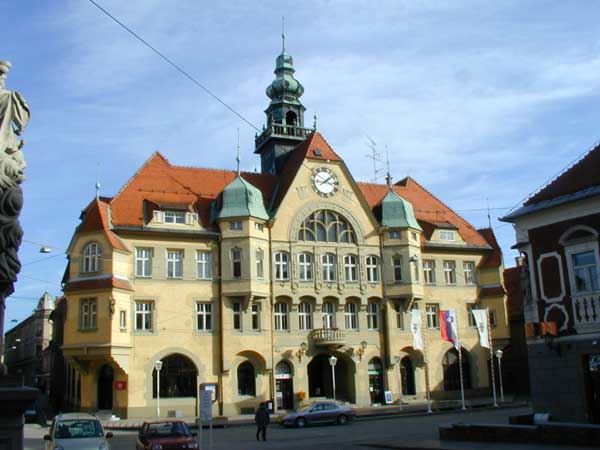 Dominikanski samostan
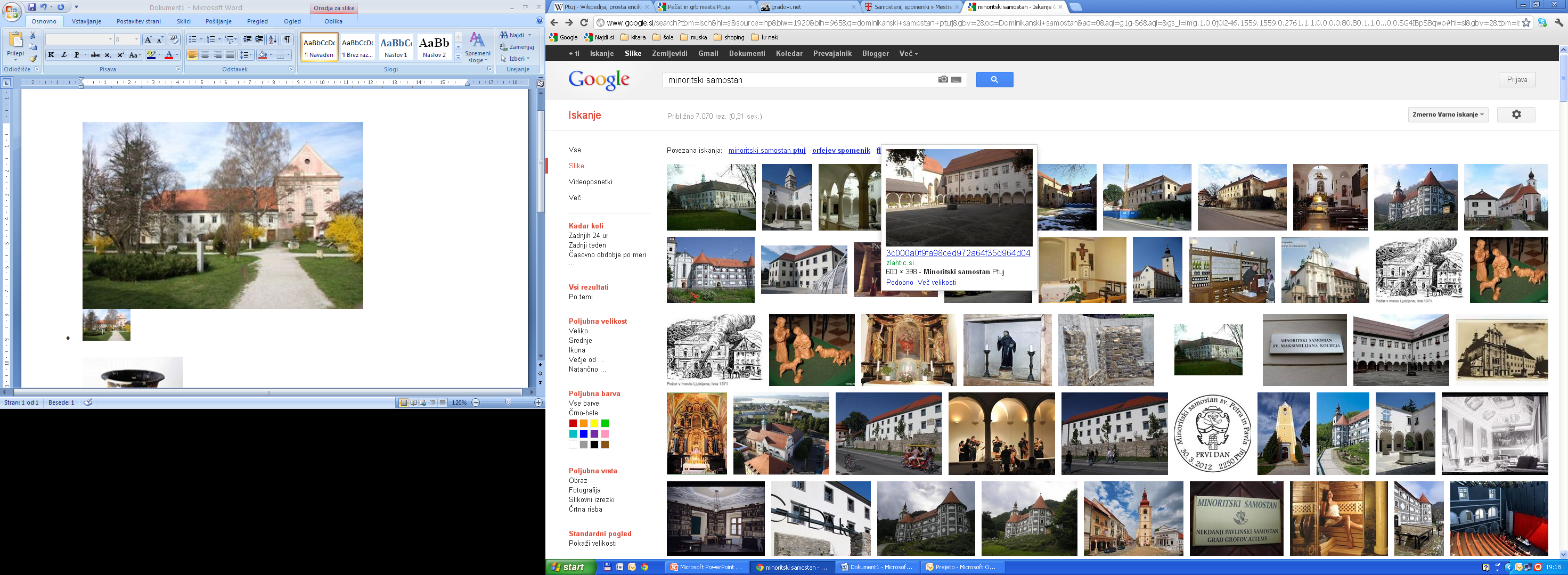 Mestni stolp
Minoritski samostan
Mestna hiša
SPOMENIKI
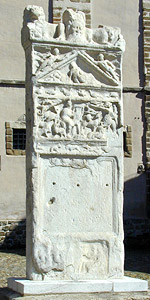 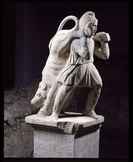 Spomenik bogu Mitri
Florjanov spomenik
Orfejev spomenik
MESTO DANES
Površina mesta je 66,7 km2.
Število prebivalcev je 24.708.
Mestna občina obsega 5533 hišnih številk
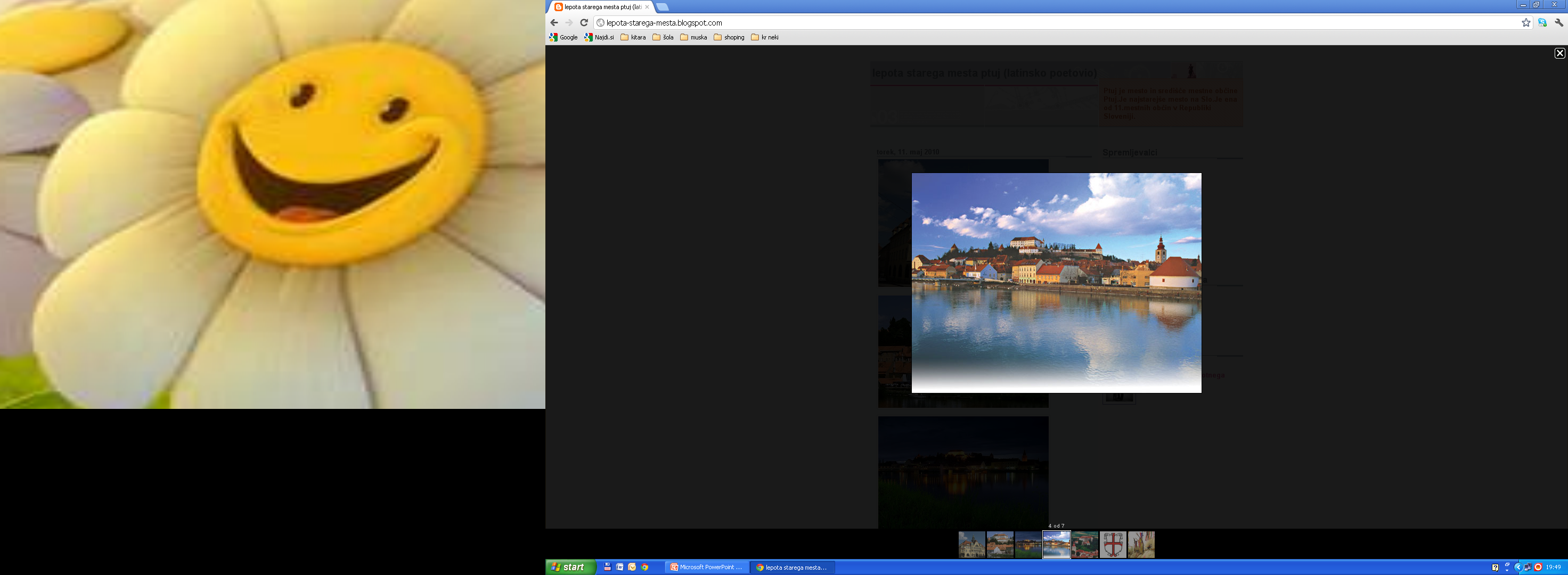 VPRAŠANJA
PTUJ
VIRI
http://www.gradovi.net/show.php?id=70
http://sl.wikipedia.org/wiki/Ptuj
Slike google
http://www.arhiv-ptuj.si/Objave/Ostale_publikacije/pecat
http://www.ptuj.si/
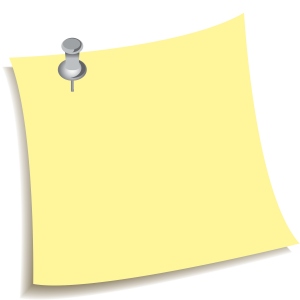 HVALA!